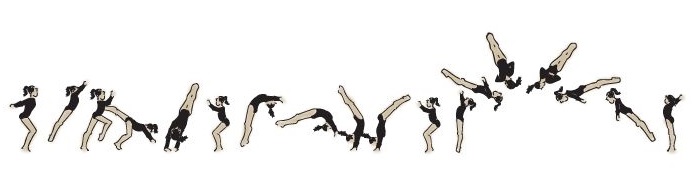 Injury and Incidence Rates in Pre-Collegiate Female Gymnasts
Sharon M. Frank, MS, ATC
Cincinnati Children’s Hospital Medical Center
Disclosure
I have no actual or potential conflict of interest in relation to this presentation
Objectives
Recognize gymnastics-related injuries that commonly occur in pre-adolescent and adolescent gymnasts.
Define the injury incidence and injury rates among novice to high level gymnasts.
Analyze the risk of injury as a gymnast advances in the sport.
Generate strategies to minimize the risk of injury at varying skill levels.
Women’s Artistic Gymnastics
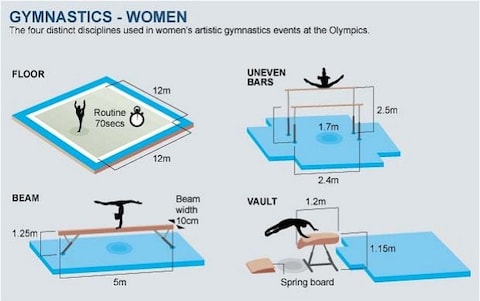 Source: http://www.telegraph.co.uk/sport/olympics/8324239/London-2012-Olympics-artistic-gymnastics-guide.html
Training Equipment
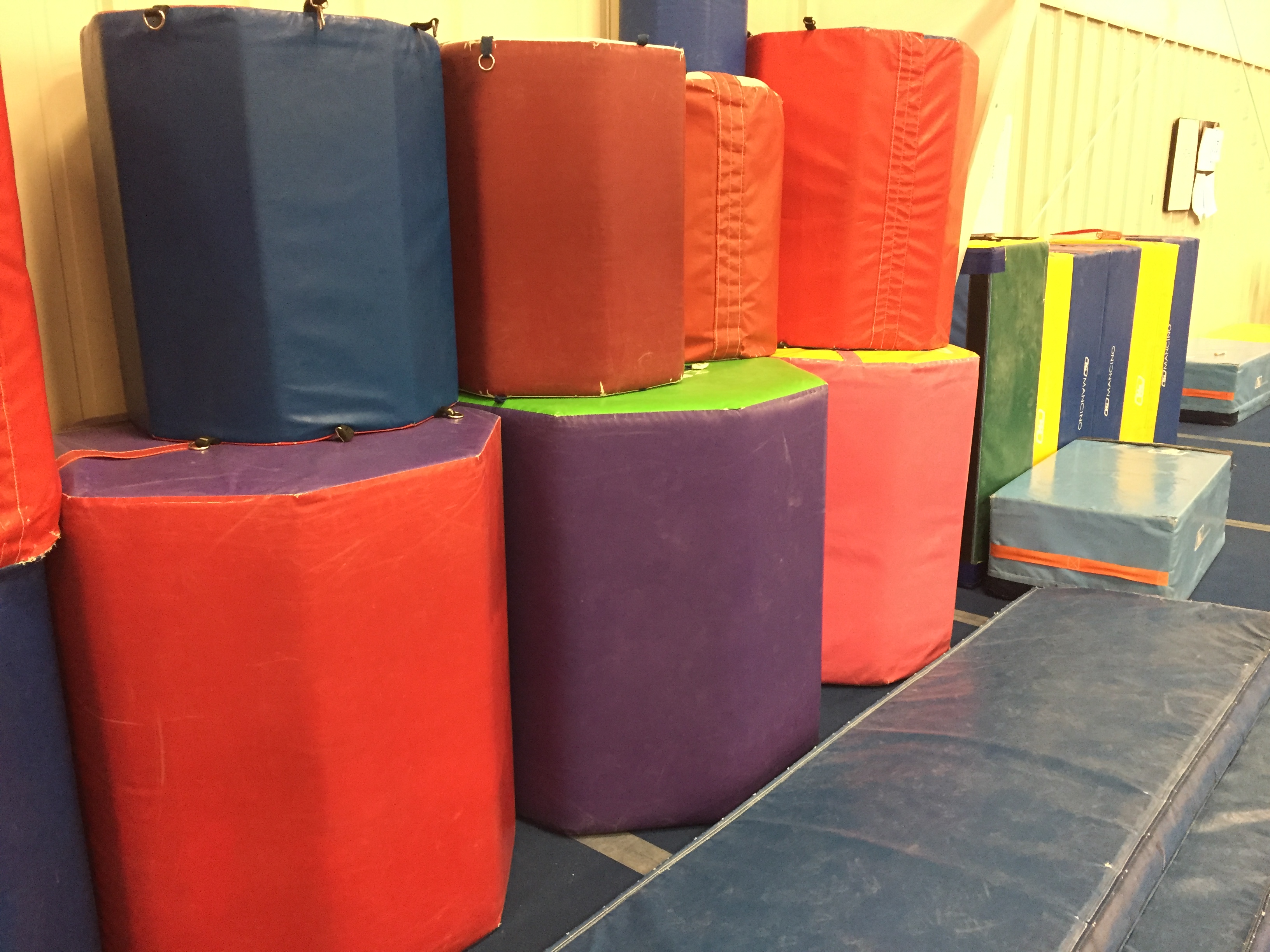 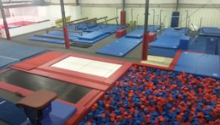 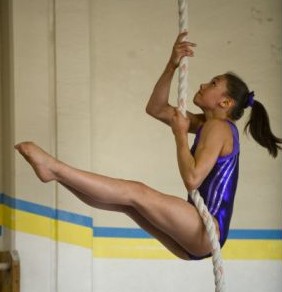 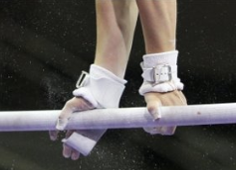 Levels of Competition
[Speaker Notes: Xcel 1 = bronze, silver
Xcel 2 = gold, platinum, diamond]
Training Volumes
Gymnasts commonly practice 9 to 32 hours a week depending on skill level and facility
Sport Specialization
Current recommendation: delay sport specialization until late adolescence
Risks include increased injury rate, psychological stress, and burnout 

“With the exception of a few sports such as gymnastics and figure skating, the odds of excelling to elite level in sports do not appear to be increased by early sports specialization” (Myer 2015)

Structured competition through USA Gymnastics begins at age 4; however, not really competitive until Level 4
1997: International rules changed Olympic participation requirements to a minimum age of 16
Few elite gymnasts continue to compete past early 20s
Jayanthi 2012, Myer 2015
[Speaker Notes: What to do about this? – closely monitor for signs of burnout, overuse injury, poor performance due to overtraining
	              -- plan for periods of strength/conditioning and periods of neuromuscular training]
Peak Height Velocity
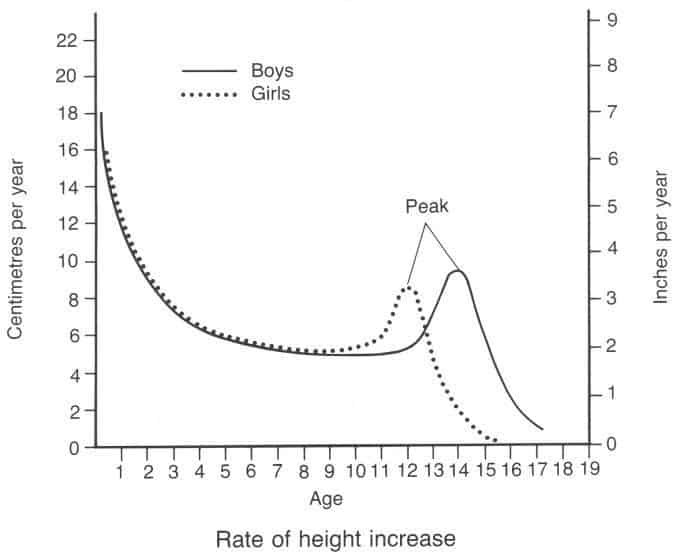 Peak performance occurs before physical maturation
Bogin 1999
Injury Definition
An injury was defined as an injury that
Occurred as a result of participation in an organized practice or competition and
resulted in a limitation or modification of sport participation of at least one part of a session and
received attention from the ATC or physician.
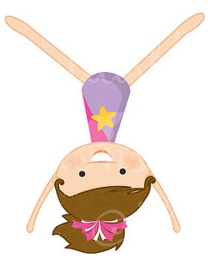 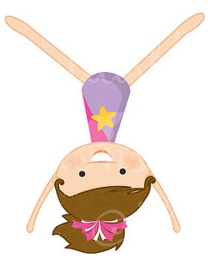 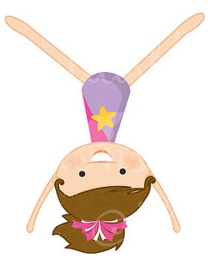 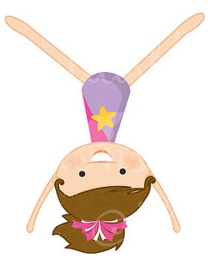 Defining Subgroups
Demographics
Three calendar years (2016-2018) of epidemiological data collected
Average of 232 female gymnasts each year participating at private gymnastics clubs
Ages range from 5-18 years old
Injury Incidence
Total injuries captured = 644

Acute = 341 (53%)             Chronic = 292 (45%)               Other = 11 (2%)
Injuries by Level
Injury Incidence by Age
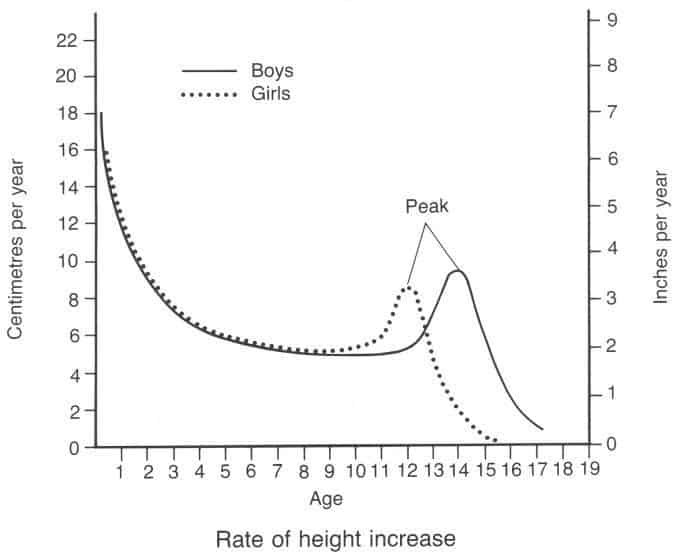 “The adolescent growth spurt is associated with an increased risk for injury” (Caine 2008)
[Speaker Notes: Epiphyseal fractures and growth-plate inflammation (attributable to increased muscle-tendon tightness)
Also noteworthy association between peak height velocity and peak fracture rate]
On what event do most injuries occur?
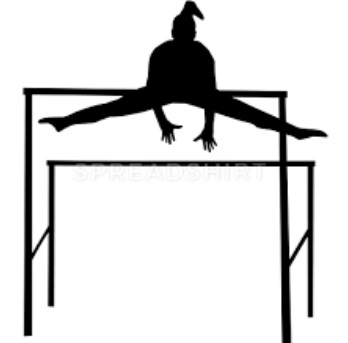 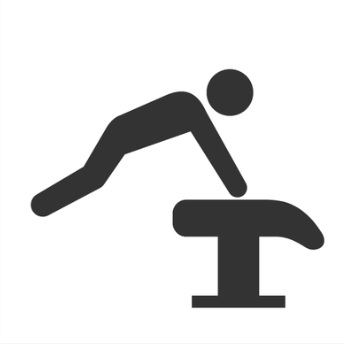 Vault
Bars
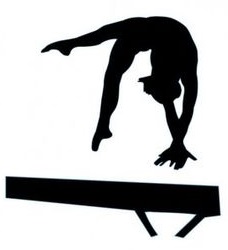 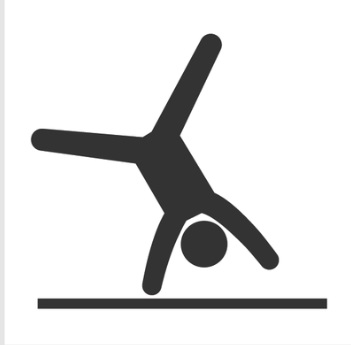 Beam
Floor
[Speaker Notes: Total acute injuries:  341 - 38 unknown = 303 injuries]
Injuries by Event in the Literature
[Speaker Notes: Beam 29% / Floor 28% / Bars 16% / Vault 16%]
What area of the body is injured most?
Weighted average of 12 studies with 843 female gymnasts (Thomas 2018)

Head/neck 0.8%
Torso/spine 13%
Upper extremity 30.8%
Lower extremity 51%
Which body parts are injured most?
(Saluan 2015)
1.  Ankle
2.  Knee 
3.  Foot
4.  Back
5.  Wrist
(Caine 2003)
1.  Lower back
2.  Ankle
3.  Knee
4.  Wrist
5.  Foot
What types of injuries occur?
[Speaker Notes: Inflammation includes mostly tendinitis, bursitis, apophysitis, sesamoiditis, fasciitis, patellafemoral pain, ITB/tibial stress syndromes]
What types of injuries occur?
Kerr 2015
Apophysitis accounted for 13% of all injuries!
[Speaker Notes: (from Inflammation)  Apophysitis / 81 / 13%]
Injury Incidence by Age and Apophysitis
Injury Rates
Common methods to express:

Injuries per 1000 athletic-exposures (A-Es)

Injuries per 1000 hours of exposure

Injuries per 1000 gymnasts per year
Injury Rates (A-Es)
Total = 4.78 injuries/1000 A-Es
[Speaker Notes: High levels typically 5 practices/wk = 15 total per week. 
i.e. Level 8/9/10 team of ~17 gymnasts would have ~1000 A-Es over 1 month. Could expect ~9 injuries per month. That’s 2.25 per week.]
Injury Rates (hours of exposure)
Total = 1.32 injuries/1000 h
[Speaker Notes: If exposed 20 hours per week (high level gymnasts), 1000 hours roughly equates to 1 year.  i.e. Each Level 10 gymnast is injured ~2.89x per year
Roughly 3000 exposure hours per week.  roughly 4 injuries per week]
Injury Rates - Practice vs. Meet
Per 1000 A-Es
Injury Rates - Practice vs. Meet
Per 1000 exposure hours
Injury Rates in the Literature (A-Es)
8.5-22.7 injuries/1000A-Es (Thomas 2018)
Weighted average not calculated because of discrepancies
8.5 injuries/1000 A-Es (Caine 2003)
8.2 for practice
14.9 for meet
9.2 injuries/1000A-Es (Kerr 2015)
8.7 for practice
14.5 for meet
[Speaker Notes: 4.78 total / 4.8 practice / 4.6 meet
High Level = 9.1
Level 10 = 12.4]
Injury Rates in the Literature (h)
1.5 injuries/1000 h (Thomas 2018)
Weighted average among 6 studies with 476 female gymnasts 
1.3 injuries/1000 h (O’Kane 2011)
0.52 injuries/1000 h (Lindner 1990)
2.5 injuries/1000 h (Caine 2003)
2.2 injuries/1000 h (Saluan 2015)
Among 4 subgroups, rates decreased
	2.86  2.82  1.67  0.69
Hart 2018
[Speaker Notes: 1.32 total / 1.3 practice / 1.3 meet
2.12  1.24  1.01  0.46]
Limitations when comparing gymnastics injury data
“wide range of definitions of injury”
Key parts were loss of practice/competition time and/or referral to physician
“studies varied in the type of rate chosen to report injuries and many studies did not provide data to compute rates”
“weighted averages could be computed for only 2,914 of total 18,219 gymnasts (16%)”
Thomas 2018
[Speaker Notes: Per USA Gymnastics safety manual: A gymnastics injury is “any injury sustained during gymnastics participation resulting in the gymnast missing any portion of a workout or competitive event” (Hart 2018)]
Quiz Question
What group of gymnasts reported the highest injury rate?
High Level
Advanced
Novice
Intermediate
Take Aways
Who?
High level gymnasts had the greatest injury rate, especially Level 10 gymnasts, despite having the least number of participants
Where?
Most injuries occurred in the lower extremity with the ankle, foot, knee, trunk, and wrist being the most commonly injured body parts
What?
Fractures/stress fractures were a frequent type of injury along with ligament sprains and growth-related injuries
Take Aways
Injury rates increased…
As weekly practice hours increased
As a gymnast advanced in level/difficulty of gymnastics (generally)
Injury incidence was highest during the years when young gymnasts were
at peak rate of puberty/growth spurt (13 y.o.)
adding practice hours in the gym
at the highest level/difficulty of skills
Reducing Risk of Injury
Novice gymnasts (approx. 6-9 hours/week)
Master the basics!
Consistency with good biomechanics is key
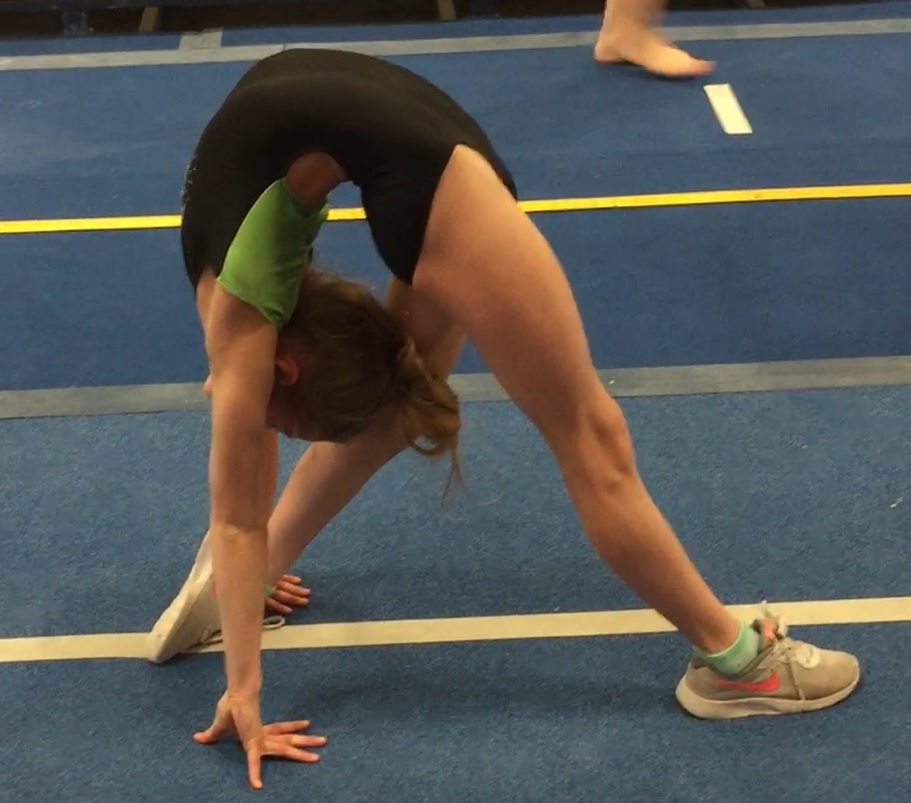 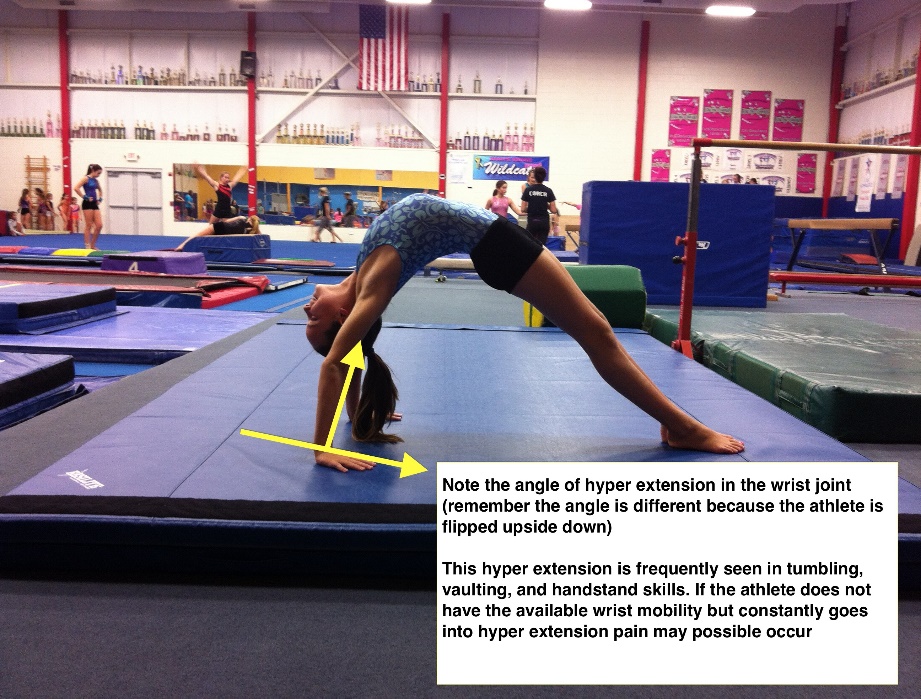 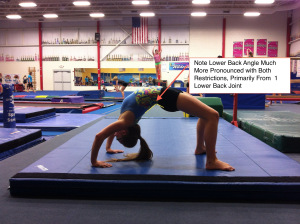 Source: shiftmovementscience.com
Reducing Risk of Injury
Intermediate/Advanced gymnasts (approx.10-16 hours/ week)
Gradually incorporate new skills/drills, especially after a recent increase in practice hours
Lower reps/softer mats  Higher reps/firmer mats
Monitor for growth-related injuries
Lower extremity stretching/foam roll programs
Quarterly growth tracking?
Bracing?
Bracing in Gymnastics
For prevention: Tiger Paws
recommend to gymnasts with 
history of wrist pain or injury
training a Yurchenko vault
For injury management:
X Brace
Patellar strap
Cheetah heel cup
Ankle brace/tape
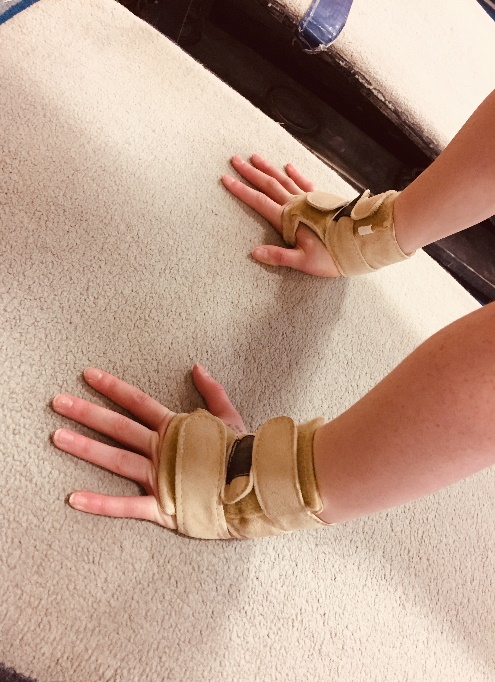 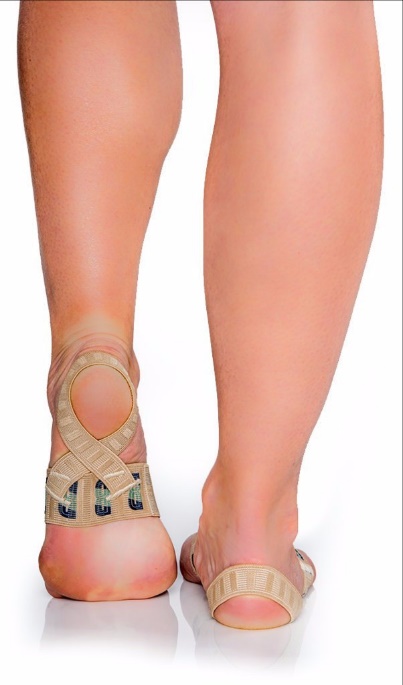 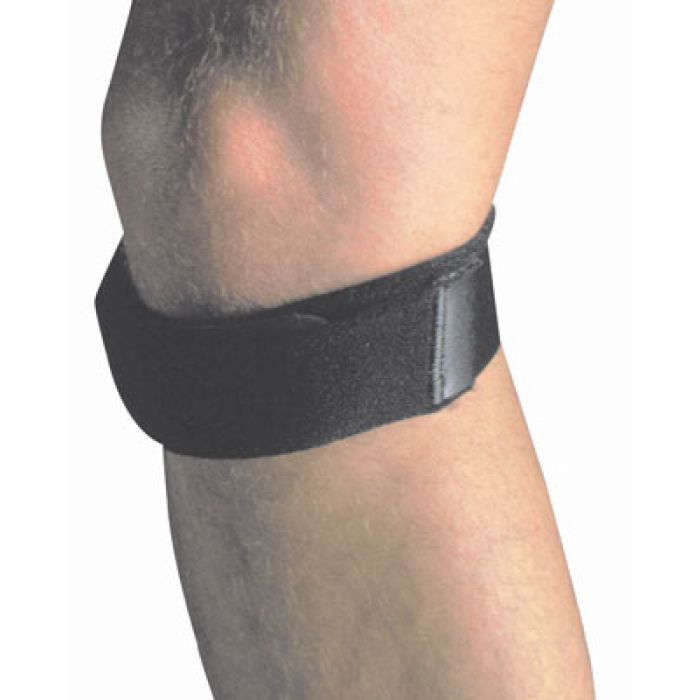 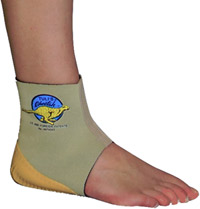 Reducing Risk of Injury
High Level gymnasts (approx. 20+ hours/week)
Proper padding on equipment, especially during skill development or high impact events
Landing surfaces and rep count… know when to “go soft” and “light”
Work-to-rest ratio… quality over quantity
Consider long-term practice modifications/alterations in unique cases
Wrist bracing						  Ankle Tape/
                             brace
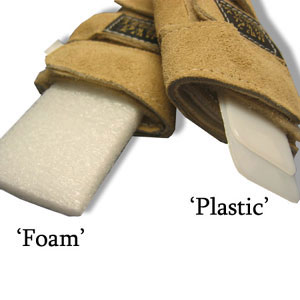 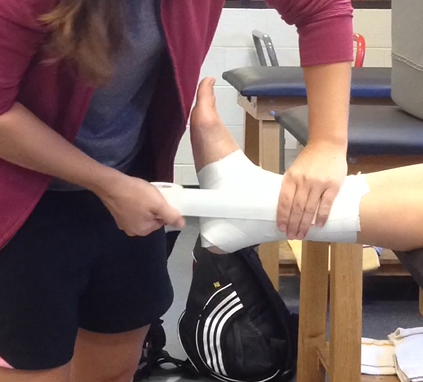 [Speaker Notes: A travel day is not an ‘off’ day]
Reducing Risk of Injury
ALL levels of gymnasts can benefit from 
		education!
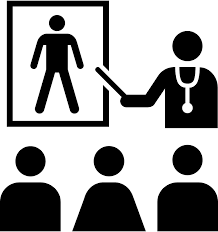 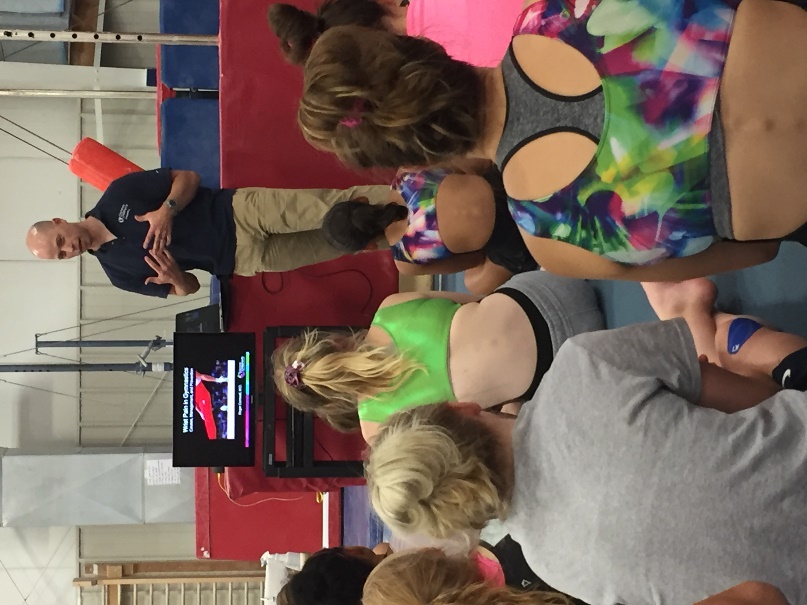 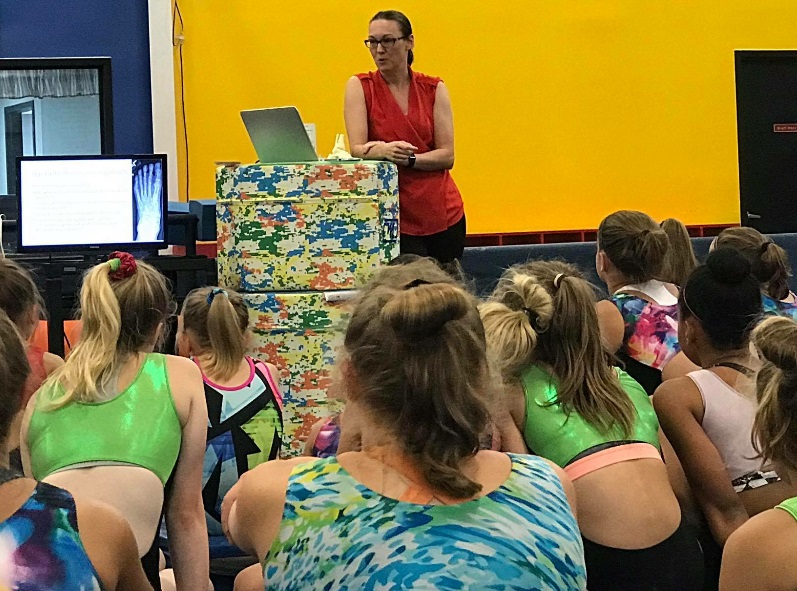 Injury affects movement!
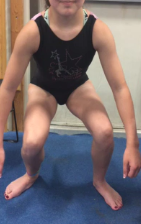 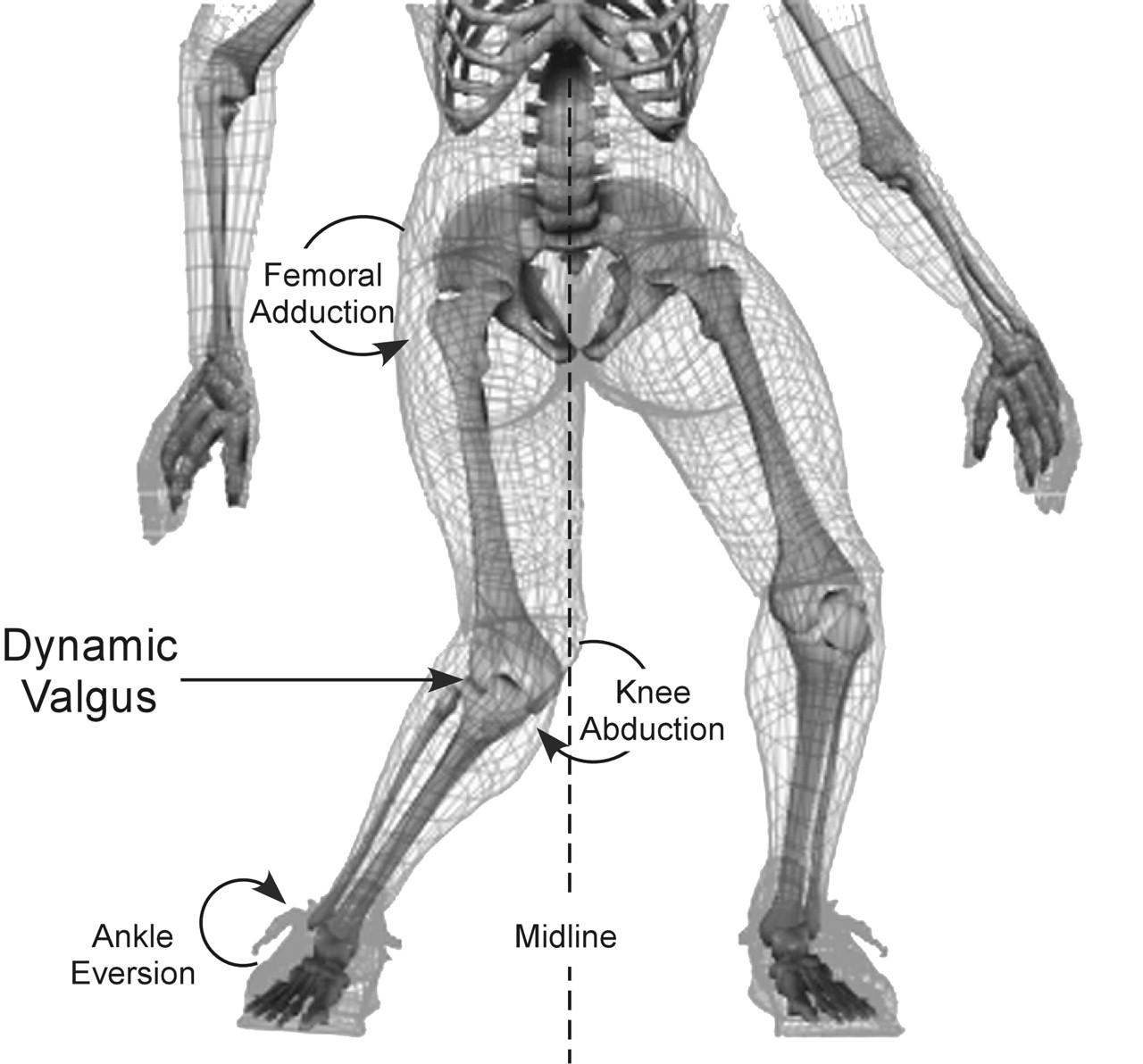 Increased risk of…
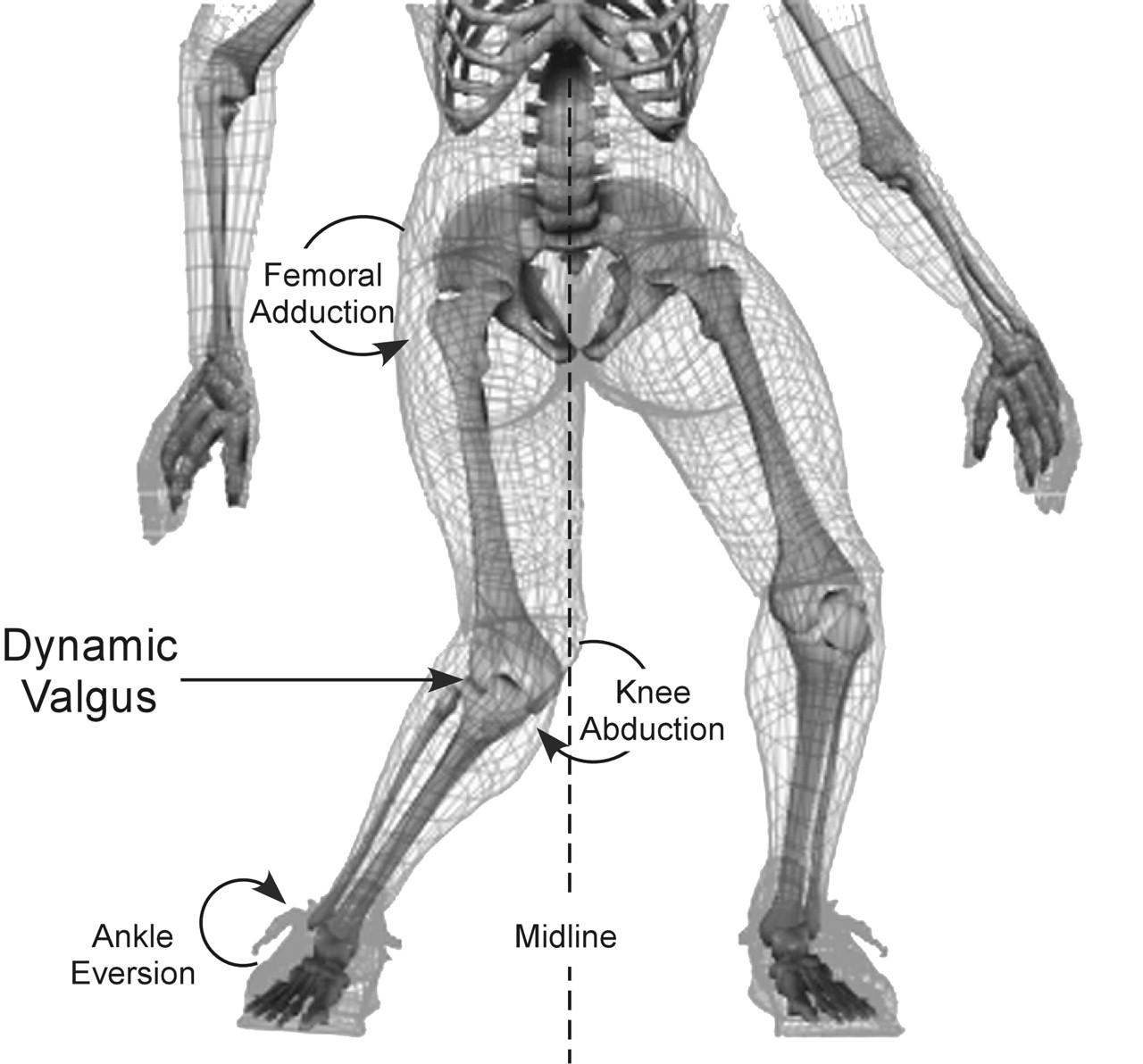 Anterior knee pain
Patellofemoral syndrome 
(jumper’s knee)
Shin splints
Various tendinitis injuries 
of ankle, knee, hip
Low back pain
Plantar fasciitis/foot pain
Muscles strains
Fractures
Knee ligament/meniscal tears
Cues/feedback can help
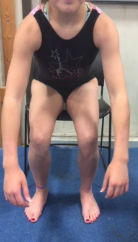 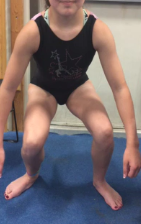 
A gymnast that is feeling better and can physically do a skill does not necessarily equal recovery from injury…
Check QUALITY of movement!
References
Caine D, Knutzen K, Howe W, Keeler L, Sheppard L, Henrichs D, Fast J. A three-year epidemiological study of injuries affecting young female gymnasts. Physical Therapy in Sport. 2003;4(1):10-23.
Caine D, Maffulli N, Caine C. Epidemiology of injury in child and adolescent sports: Injury rates, risk factors, and prevention. Clin Sports Med. 2008;27(1):19-50.
Bogin B. Patterns of human growth. Science. 1995;268(5209):442-447.
Hart E, Meehan WP, Bae DS, d’Hemecourt P, Stracciolini A. The young injured gymnast: A literature review and discussion. Curr Sports Med Rep. 2018;17(11):366-375.
Jayanthi N, Pinkham C, Dugas L, Patrick B, LaBella C. Sports specialization in young athletes. Sports Health. 2013;5(3):251-257.
Kerr ZY, Hayden R, Barr M, Klossner DA, Dompier TP. Epidemiology of national collegiate athletic association women’s gymnastics injuries, 2009-2010 through 2013-2014. J Athl Train. 2015;50(8):870-878.
Lindner KJ, Caine DJ. Injury patterns of female competitive club gymnasts. Can J Sport Sci. 1990;15(4):254-261.
Myer GD, Jayanthi N, Faigenbaum AD, Kiefer AW, Logerstedt D, Micheli LJ. Sport specialization, part I: Does early sport specialization increase negative outcomes and reduce the opportunity for success in young athletes? Sports Health. 2015;7(5):437-442.
O’Kane JW, Levy MR, Pietila KE, Caine DJ, Schiff MA. Survey of injuries in Seattle area levels 4 to 10 female club gymnasts. Clin J Sport Med. 2011;21(6):486-492.
Saluan P, Styron J, Ackley JF, Prinzbach A, Billow D. Injury types and incidence rates in precollegiate female gymnasts. Orthop J Sports Med. 2015;3(4):1-6. doi: 10.4085/1062-6050-50.7.02
Thomas RE, Thomas BC. A systematic review of injuries in gymnastics. The Physician and Sportsmedicine. 2018;47(1):96-121.
Thank you!
Any questions?

Go to https://www.cincinnatichildrens.org/service/s/sports-medicine for more info about Athletic Training at Cincinnati Children’s Hospital Medical Center.
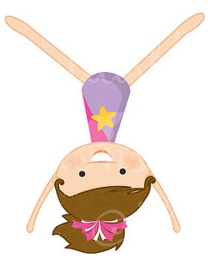 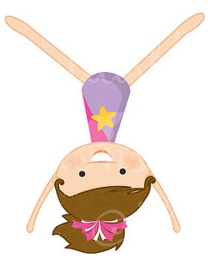 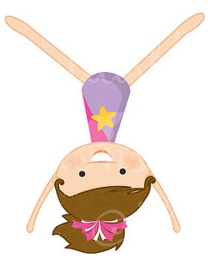 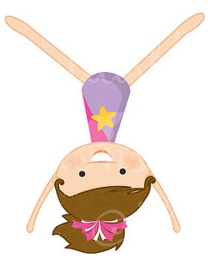